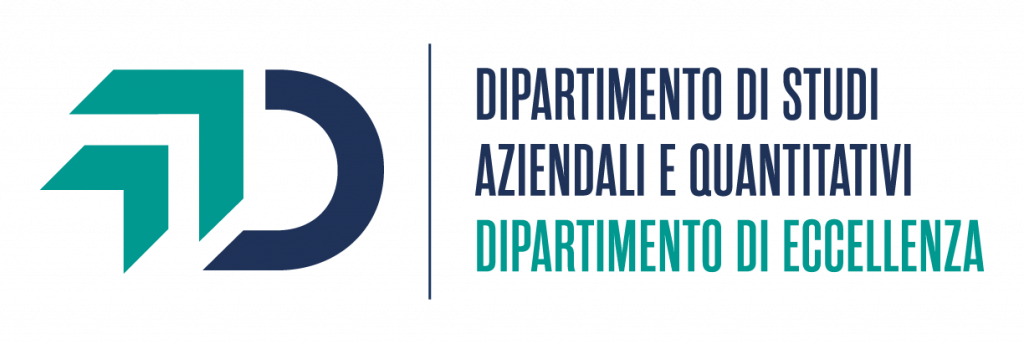 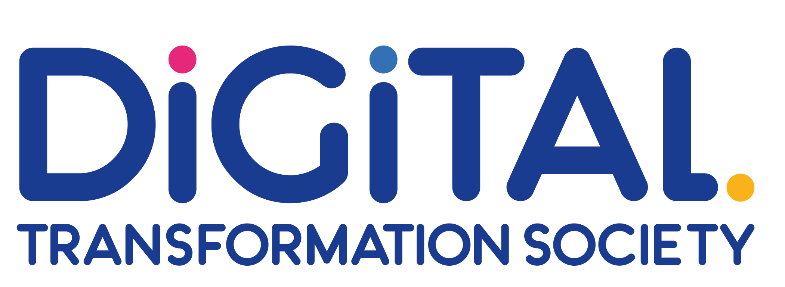 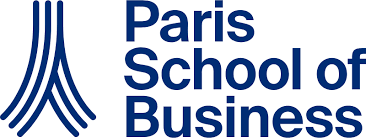 DIGITAL TRANSFORMATION SOCIETY International Conference - 23rd and 24th May 2024
Title
Author*; Author** 
*Affiliation
**Affiliation
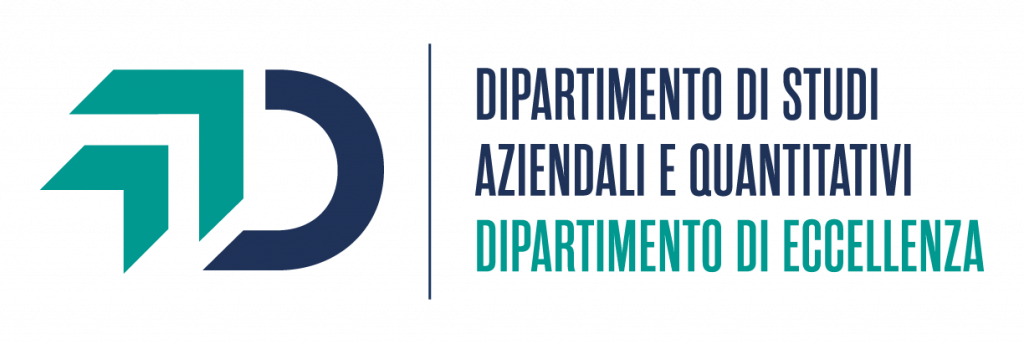 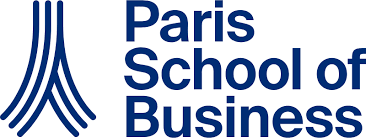 Slide Title
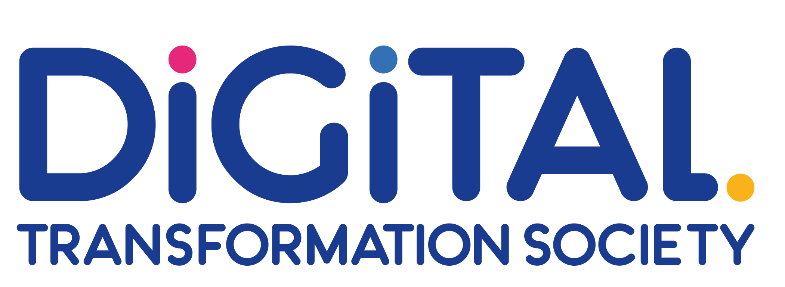 23rd - 24th May 2024
Naples, Italy